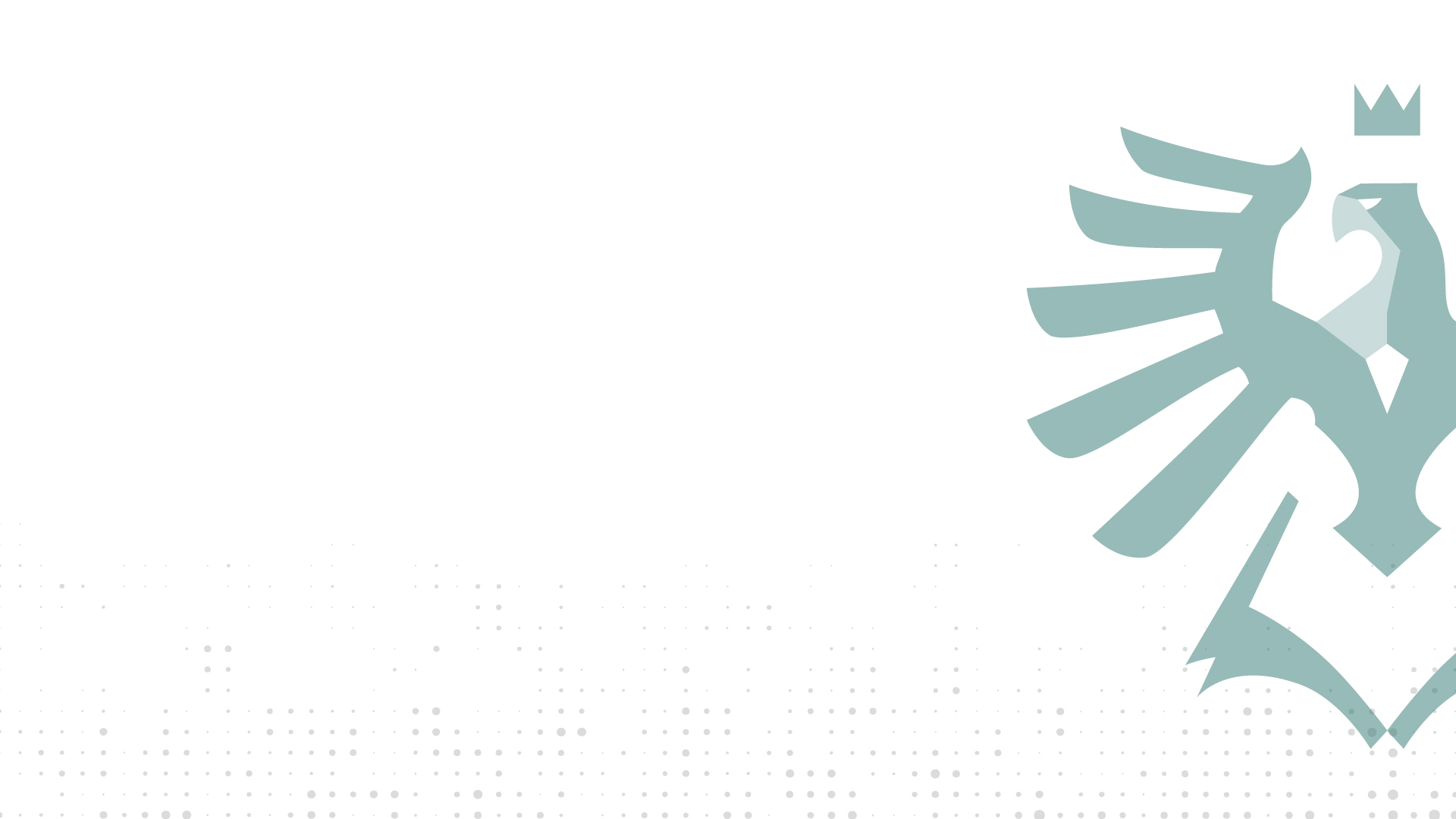 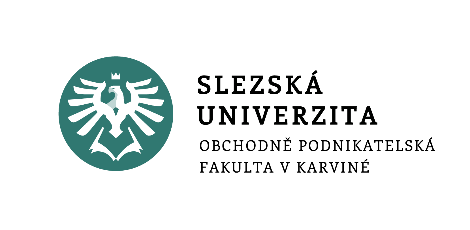 personnel management
Motiovation and rewarding system
lecture 6
Ing. Helena Marková, Ph.D.
www.slu.cz/opf/cz
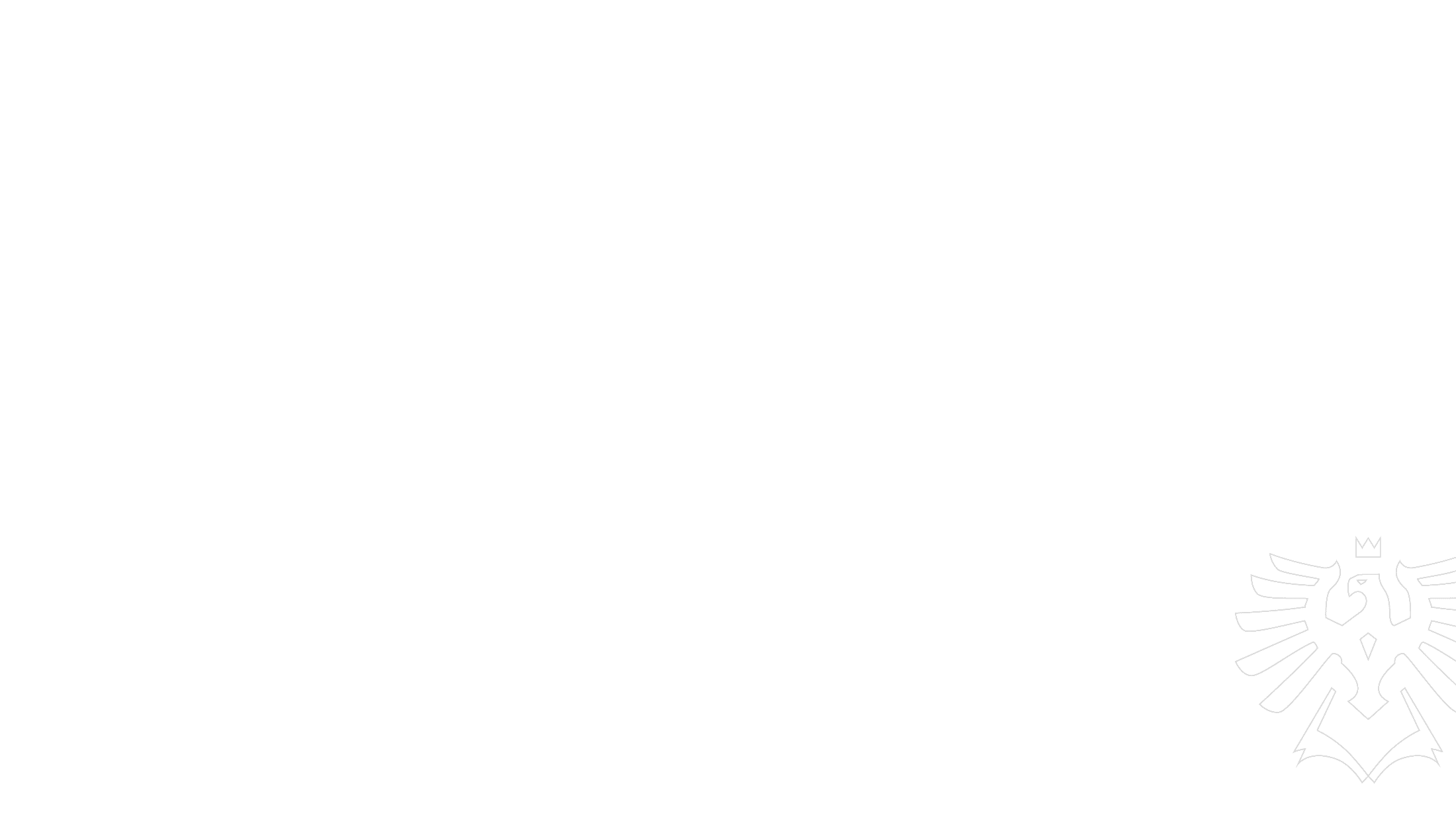 brief annotation of the lecture
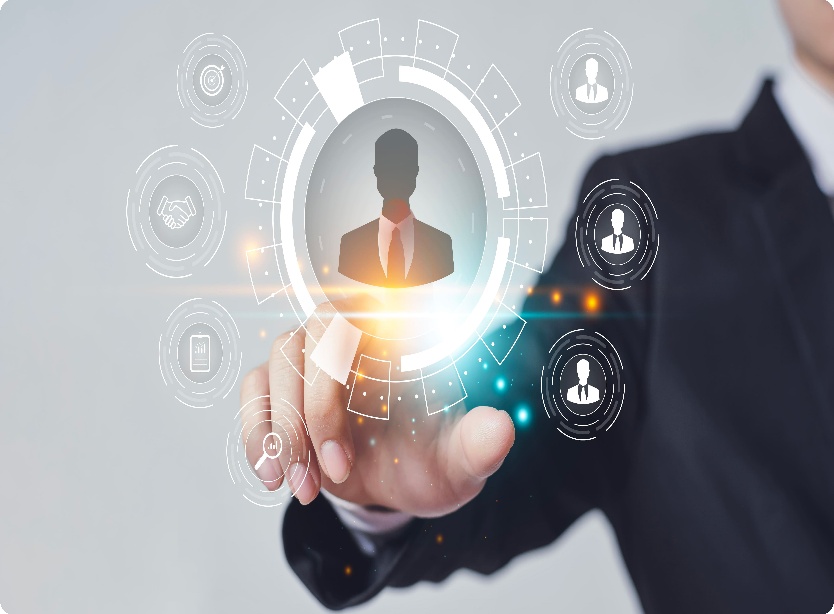 Types of motivation theories: content and process theories. 
Maslow’s Hierarchy of Needs Theory. 
Herzberg’s Two Factor Theory. 
Theory X and Theory Y. Process of motivation. 
Motivation techniques. 
Tangible and intangible rewards. 
Financial and non-financial methods of motivation. 
Employee benefit system.
Slezská univerzita
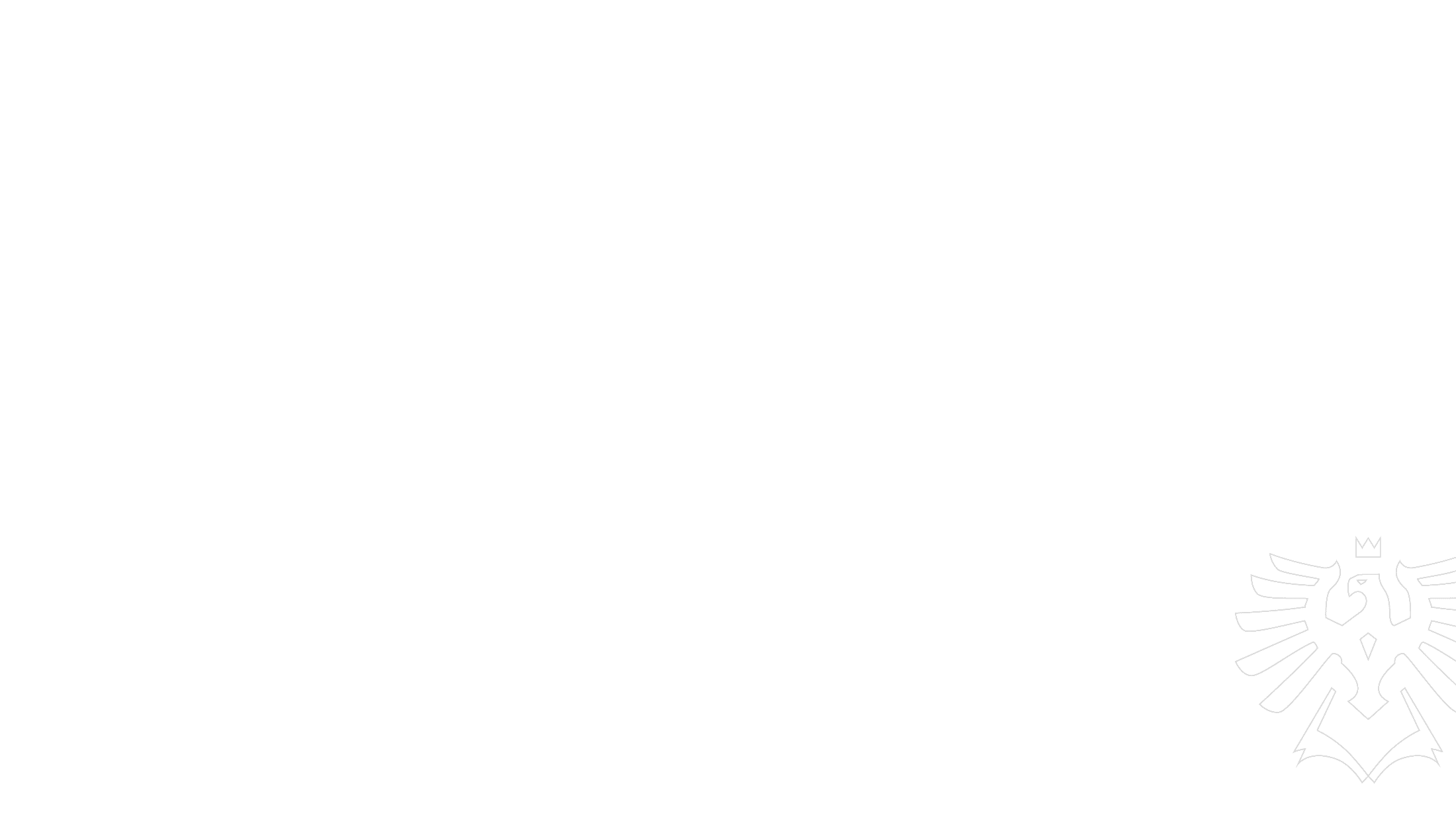 What Is Motivation?
Motivation is the inner drive that makes people want to work hard or achieve something.
It can come from inside us (like pride or passion) or from outside (like money or praise).
Companies use rewards to support motivation and guide behavior.
When people feel motivated, they try harder, stay longer, and enjoy their work more.


🟢 Task: Think of a time when you were really motivated – what made you feel that way?
Slezská univerzita
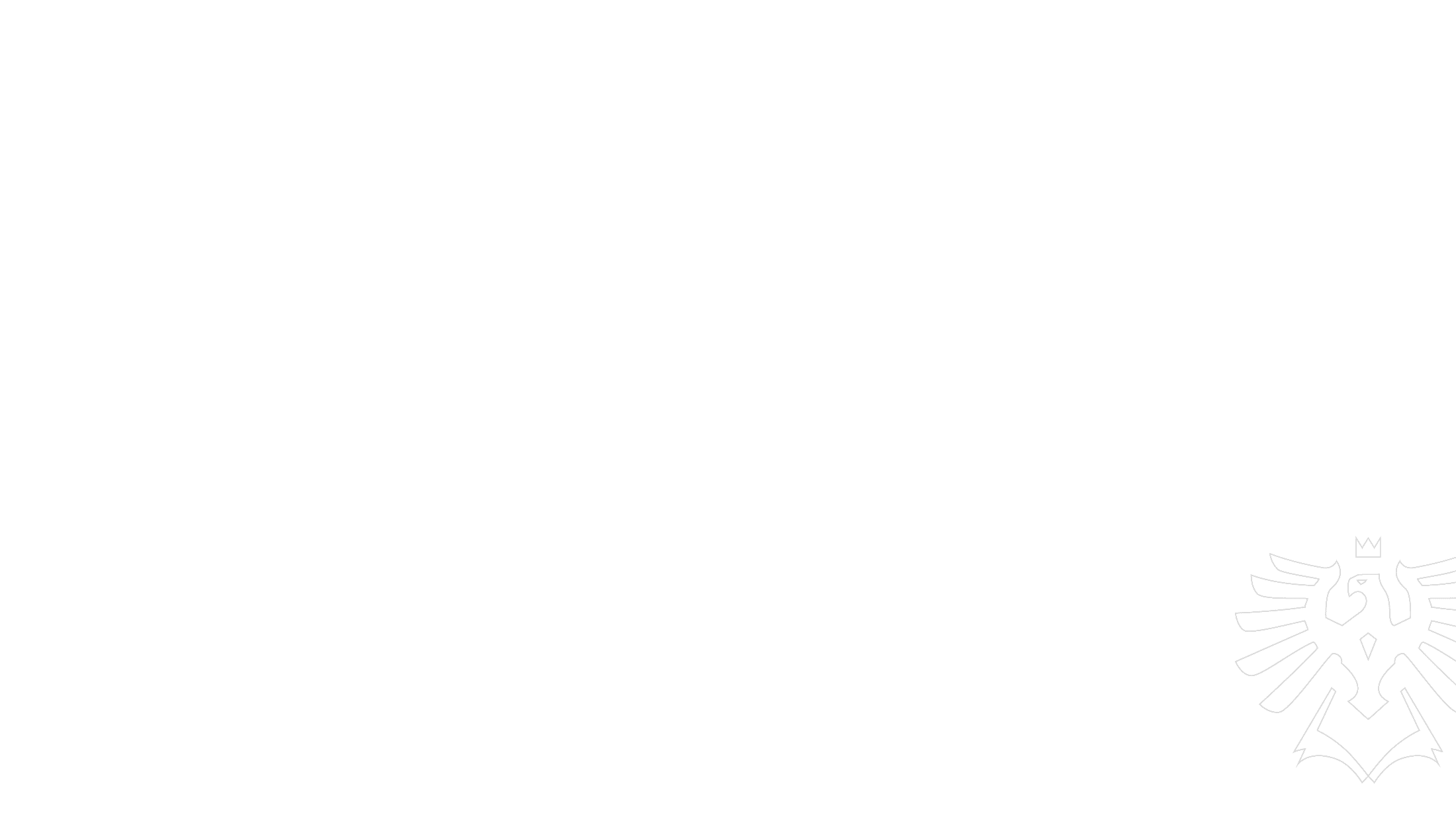 Types of Motivation Theories: Content and Process Theories
Content theories (e.g., Maslow, Herzberg) focus on what motivates people – identifying needs and factors that influence satisfaction.

Process theories (e.g., Vroom’s Expectancy, Equity Theory) focus on how people are motivated, explaining decision-making around effort and rewards.

In reward systems, these theories help HR design strategies that match employee expectations, promote fairness, and enhance performance.
Slezská univerzita
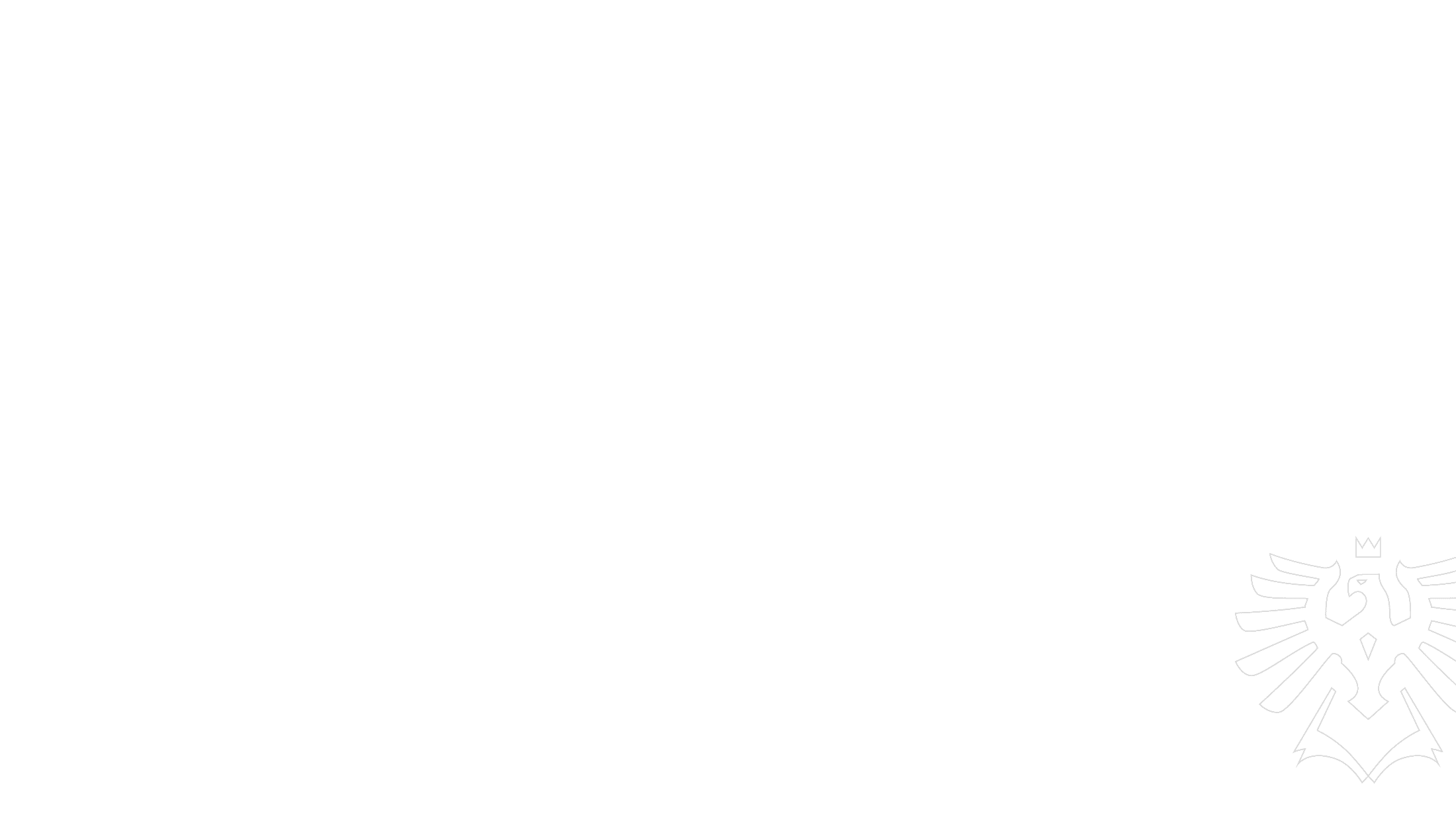 Maslow’s Hierarchy of Needs
Employees are motivated as they satisfy needs from basic (salary, safety) to complex (recognition, personal growth).
Reward systems based on Maslow address security through salary, belonging via team culture, and esteem/self-actualization via promotions or challenges.
Physiological (food, water).
Safety (job security, health).
Social (friendship, belonging).
Esteem (recognition, status).
Self-actualization (growth, purpose).

Different people prioritize differently. Employers should address all levels. 

🟢 Task: Match one HR reward to each Maslow level (e.g., safety = job security).
Slezská univerzita
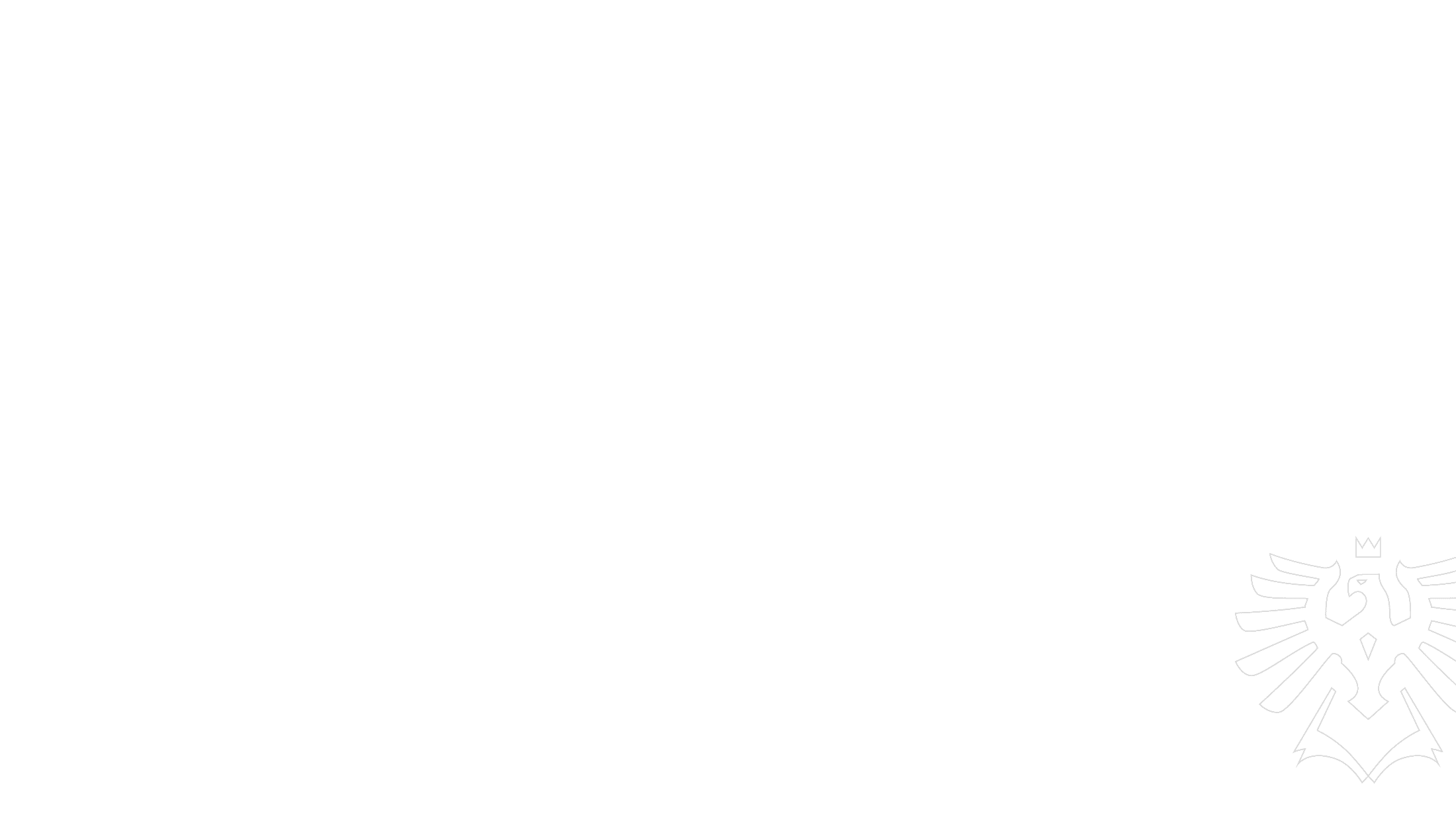 Herzberg’s Two-Factor Theory
Hygiene factors (e.g., salary, work conditions) prevent dissatisfaction, while motivators (e.g., recognition, development) promote satisfaction.
Rewards must balance basic needs (hygiene) and growth opportunities (motivators) to truly engage employees.
Regular recognition.
Clear career paths.
Provide fair pay.
Safe and healthy workplace.
Good leadership = key hygiene factor.

🟢 Task: Sort the following into two groups:

    Training, Low salary, Boring tasks, Promotion, Supportive boss.
Slezská univerzita
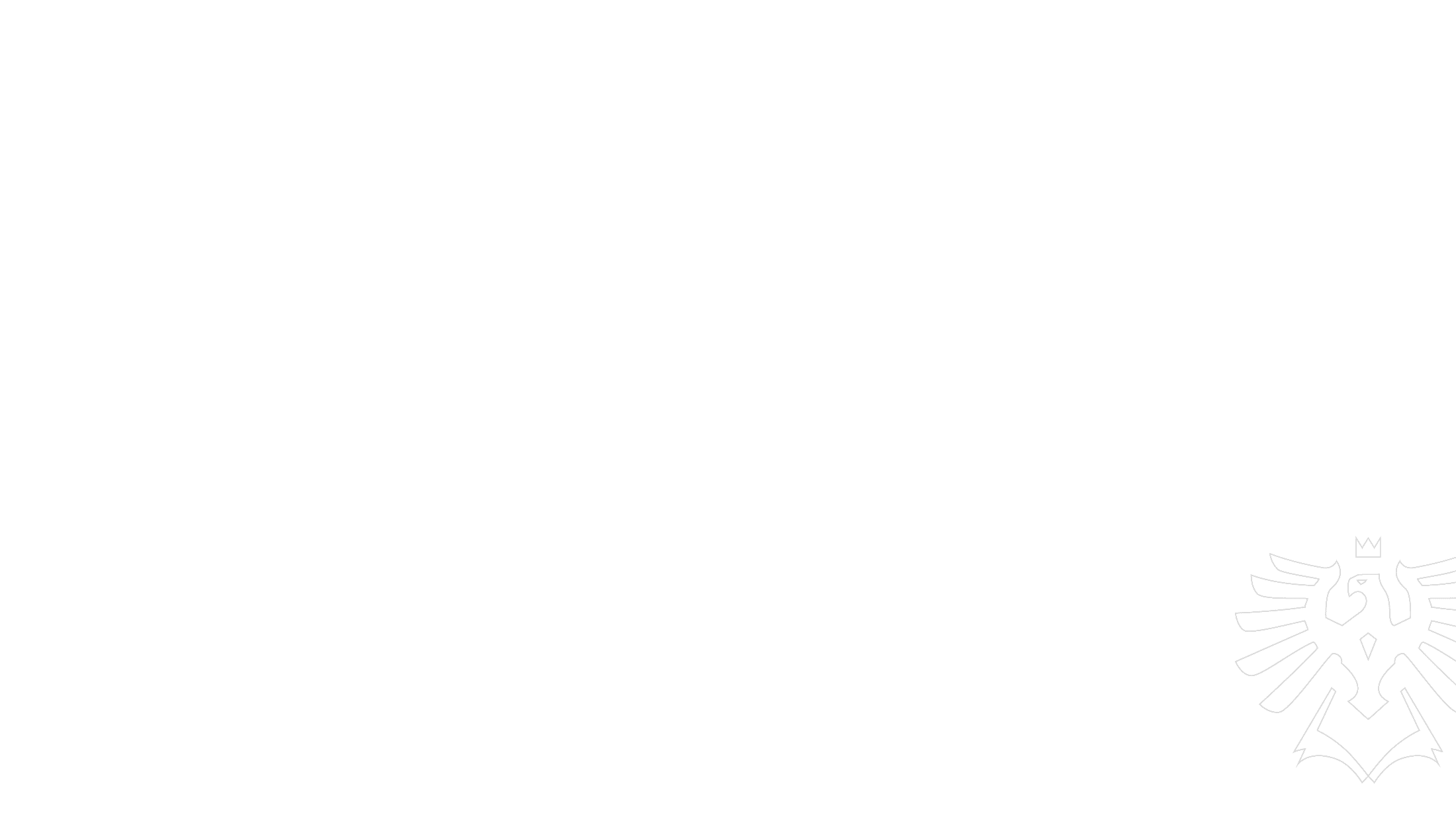 Theory X and Theory Y (McGregor)
Theory X sees employees as unmotivated, requiring strict control and external rewards (e.g., financial incentives).
Theory Y assumes people seek responsibility and are internally motivated – reward systems here focus more on autonomy, recognition, and professional development. 
Theory X uses control, punishment.
Theory Y uses empowerment.
X leads to low morale.
Y boosts innovation.
X often used in old-school firms.
Y fits modern, flexible teams.

🟢 Task: Roleplay: One student is a “Theory X boss,” the other is a “Theory Y boss.” How do they manage a lazy employee? 
Who are you, what kind of student? X or Y?
Slezská univerzita
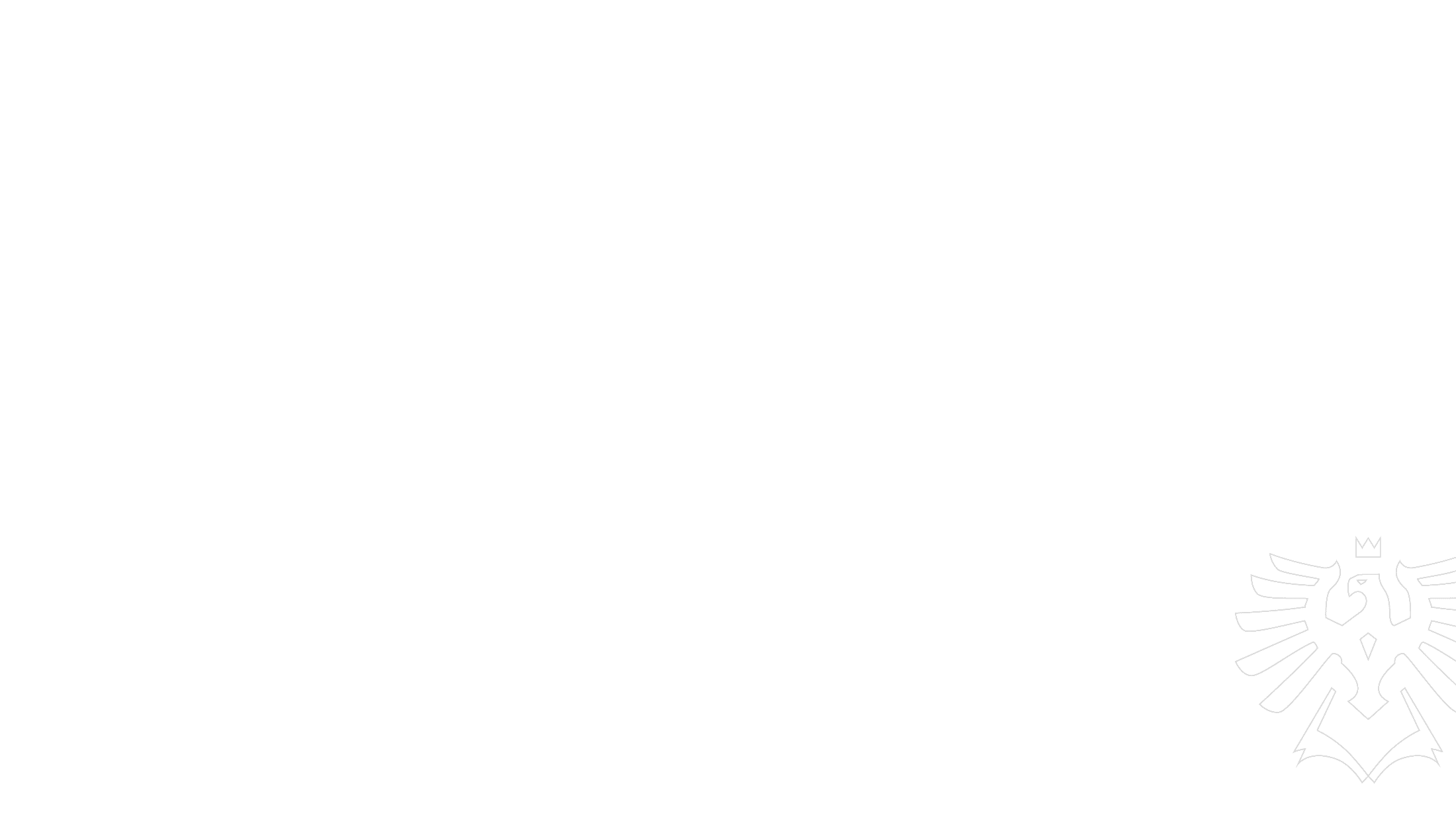 Expectancy Theory (Vroom)
Motivation = Expectancy × Instrumentality × Valence.
Expectancy: effort → performance.
Instrumentality: performance → reward.
Valence: value of reward.
All must be strong for motivation.
Emphasizes rational thinking.
Rewards must be meaningful.
Slezská univerzita
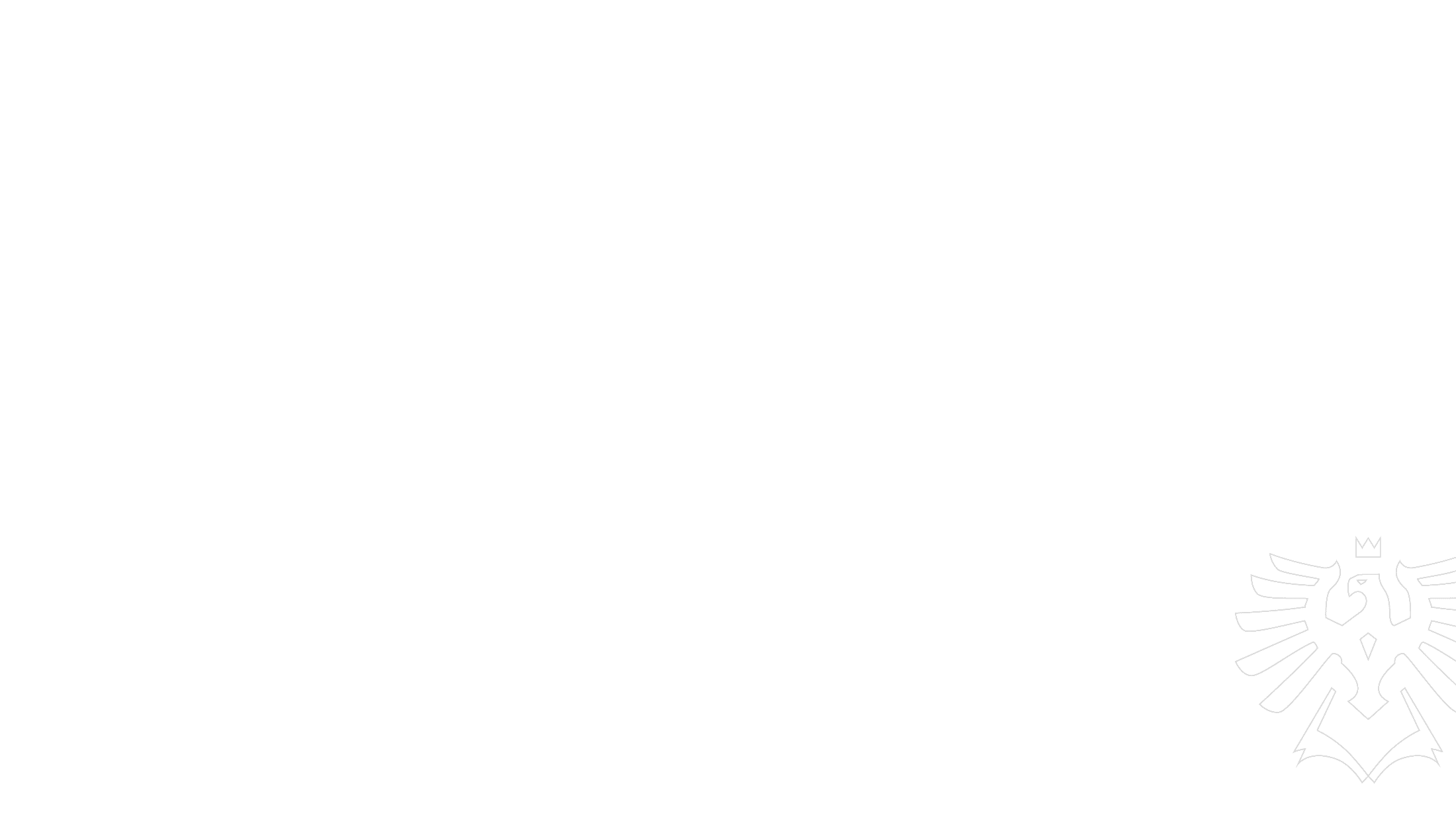 Equity Theory
Developed by Adams.
Motivation from fairness perception.
Compare input-output ratio.
With peers and colleagues.
Inequity → demotivation.
Over-rewarding also creates tension.
HR must ensure transparency.
Promote open feedback and recognition.

🟢 Task: 
What are the basic stones of fair system at school/work?
Describe a time you felt treated unfairly at work/school.
Slezská univerzita
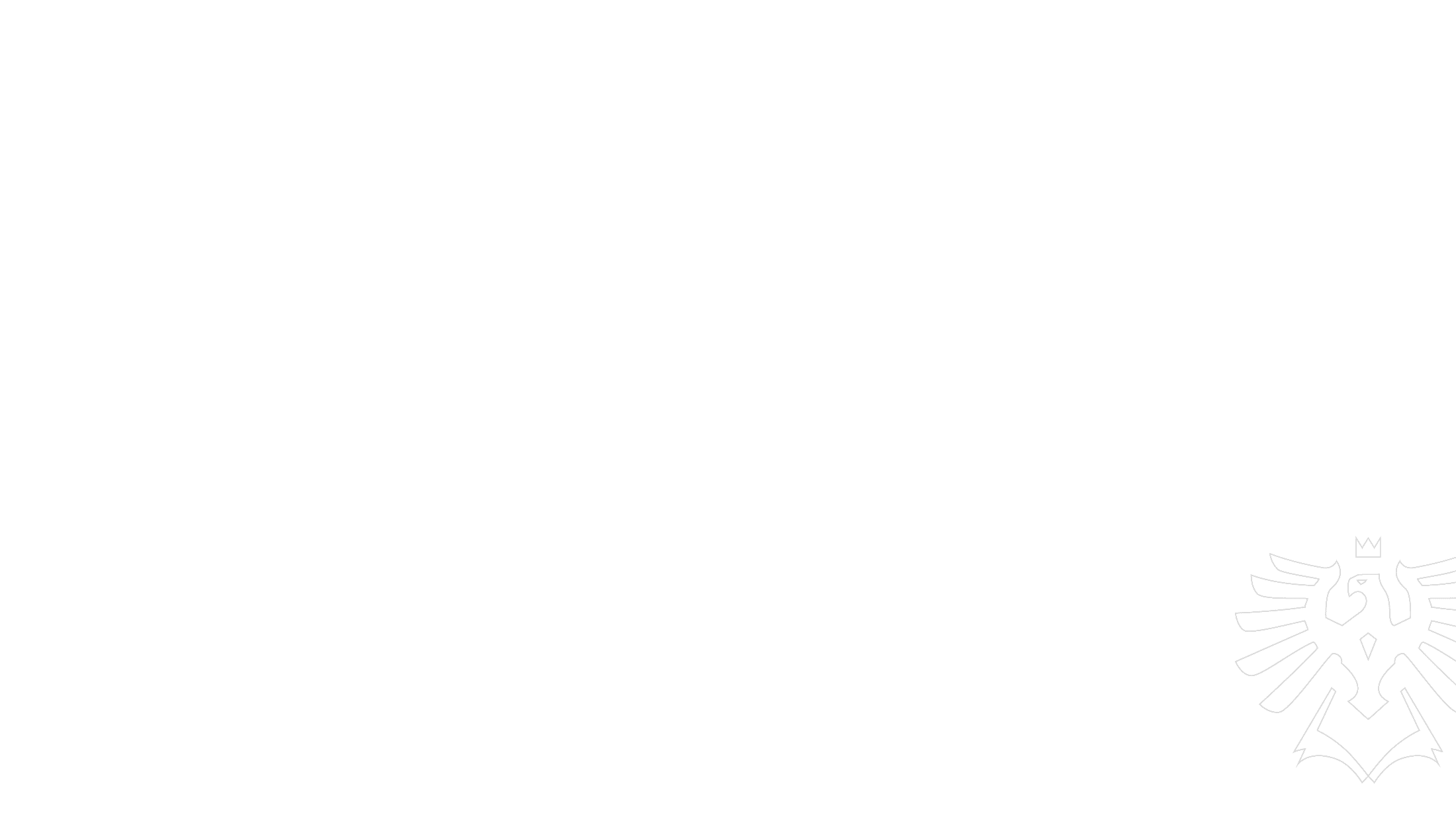 Process of Motivation
Begins with a need, leading to goal-oriented behavior, followed by performance, then rewards, and finally feedback.
Rewards influence whether the employee will repeat the behavior or lose motivation – thus, timely and meaningful rewards are essential.

You feel a need (e.g., more money).
You set a goal (e.g., ask for a raise).
You act (e.g., work harder, stay late).
You get a result (e.g., your boss notices).
You get a reward (e.g., bonus, praise).

🟢 Task: Think of your own example of these 5 steps (school or job). Share with a partner.
Slezská univerzita
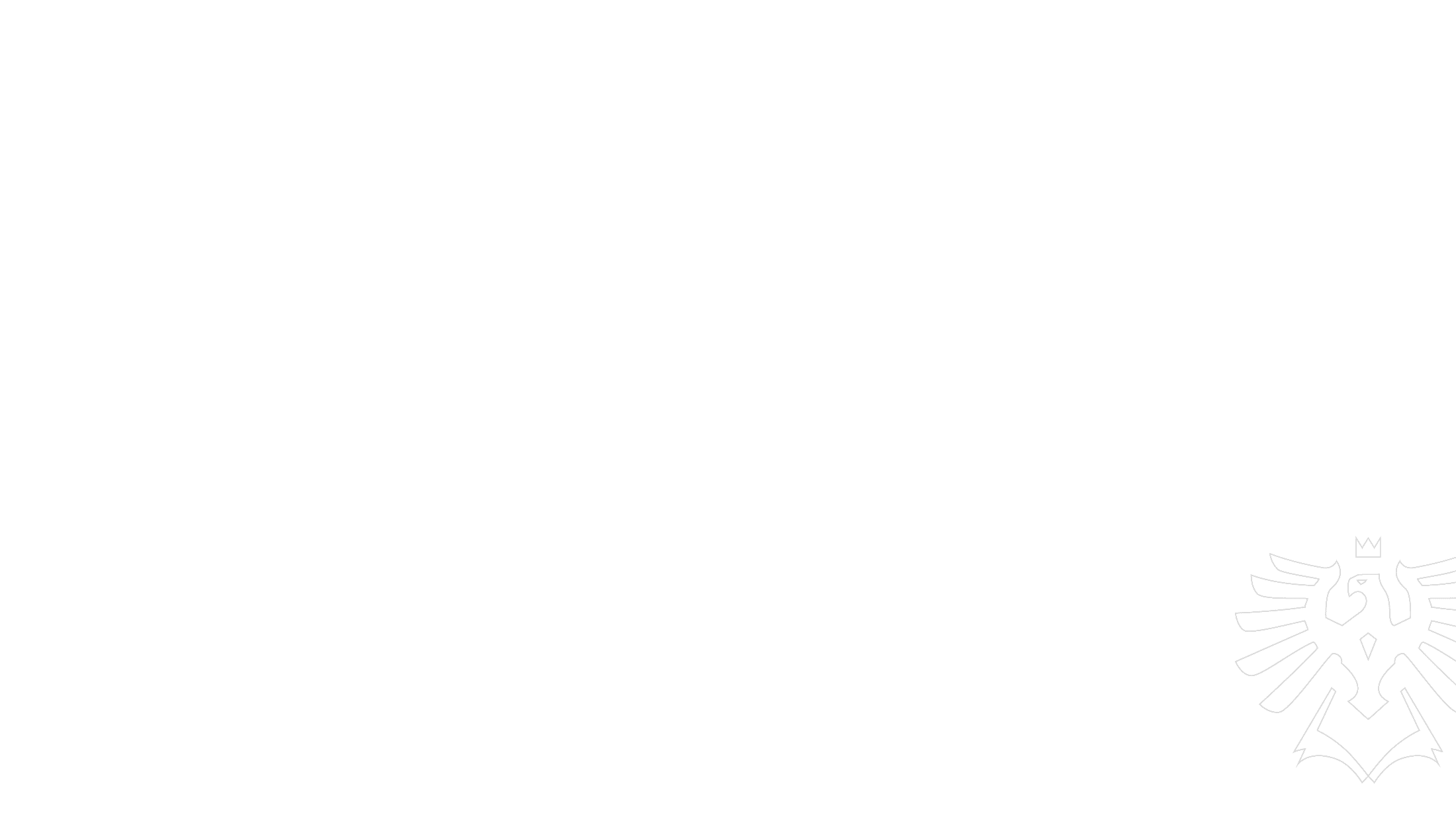 Motivation in Real Life – Techniques
Bonus for reaching targets.
Praise from your boss or teacher.
Being asked to join a cool project.
Flexibility: working when and how it suits you.
Extra training and skill-building.


🟢 Task: Imagine you run a café. Your barista just handled a rush hour like a champ. As a boss, what would you do to reward him/her? How would you motivate him/her?
Slezská univerzita
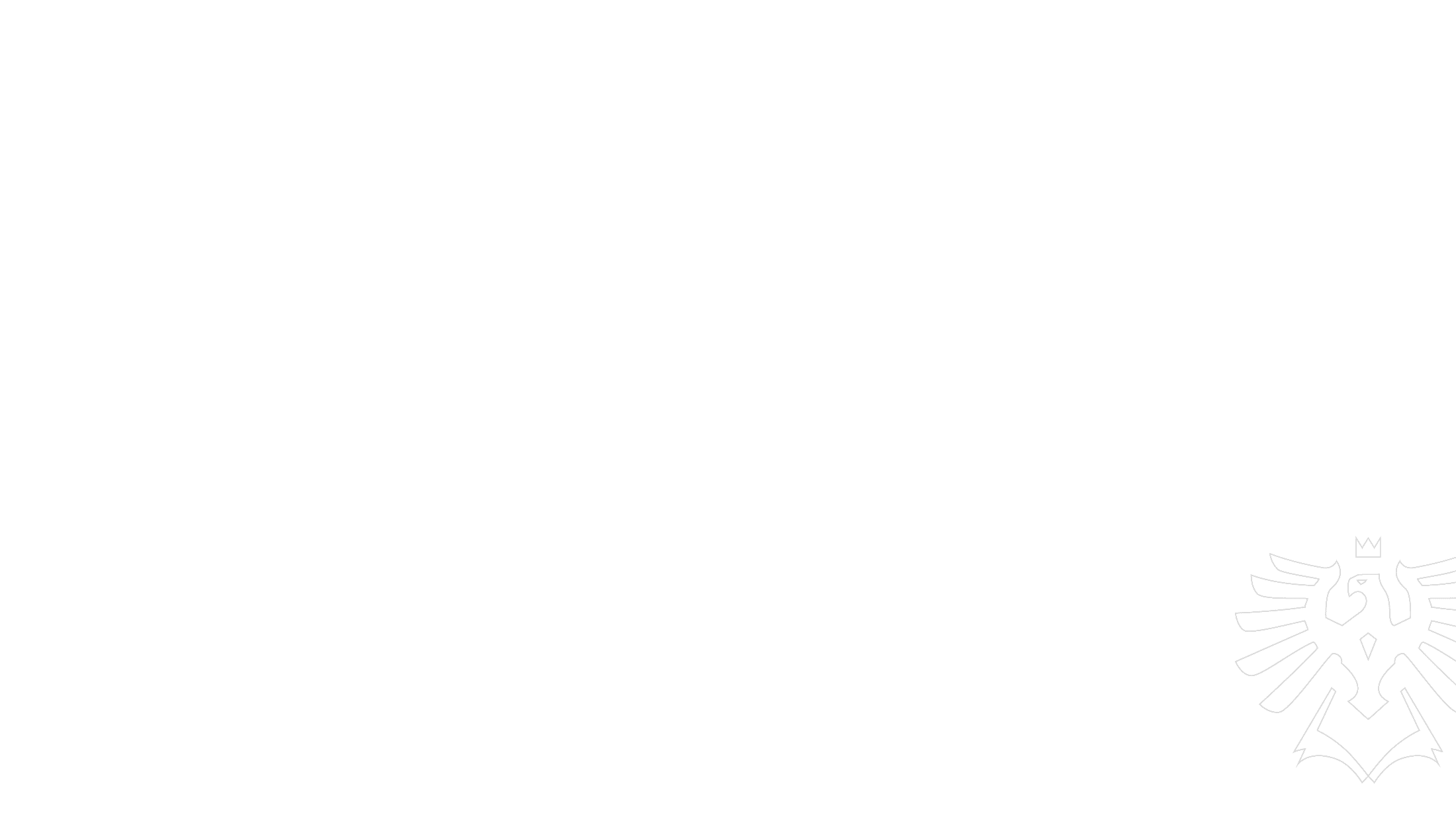 Tangible vs. Intangible Rewards – Focus: Form of the Reward
👉 This is about how rewards are experienced or delivered.










It helps us understand that not all motivation comes from things you can buy or hold. Emotional rewards like appreciation and purpose often drive deeper, longer-lasting motivation.
Slezská univerzita
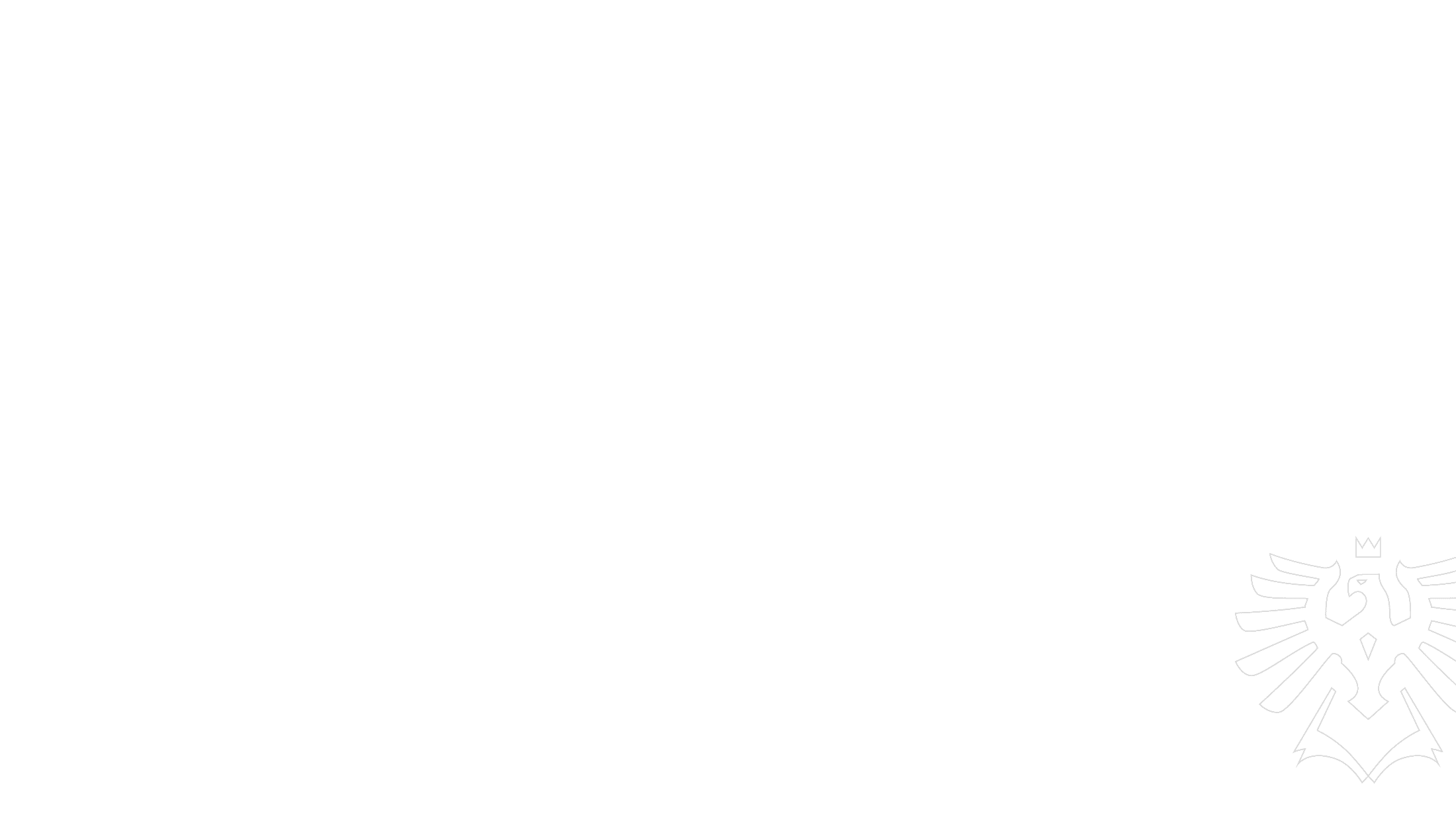 Financial vs. Non-Financial Motivation – Focus: Source of Motivation
👉 This is about what drives people to perform – is it money or meaning?
This division helps employers build a balanced reward system. Money can get people in the door, but non-financial rewards are what often keep them happy and committed.








🟢 Task: Choose your future job: Would you take more money or better work-life balance? Why?
Slezská univerzita
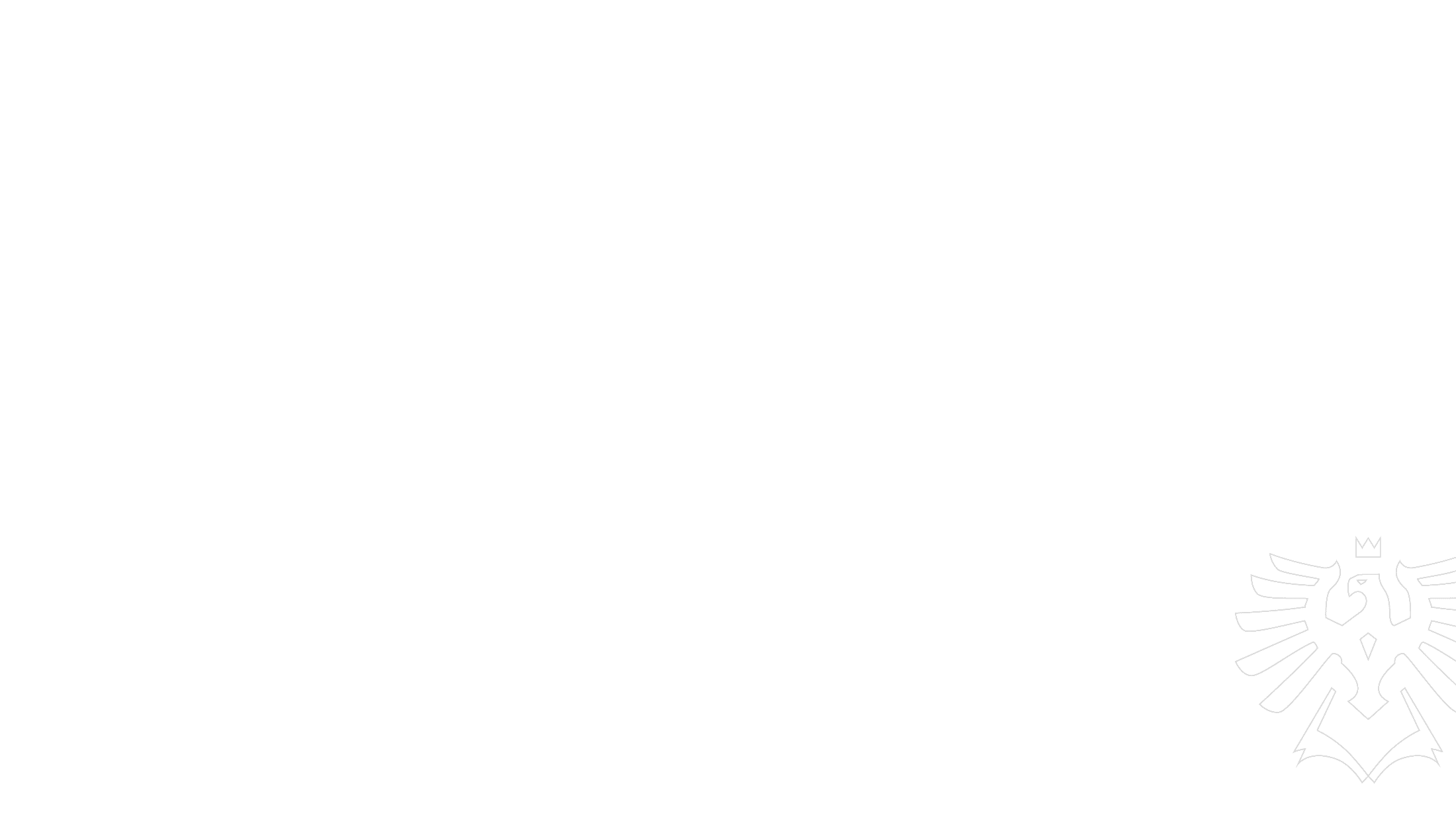 summary
Slezská univerzita
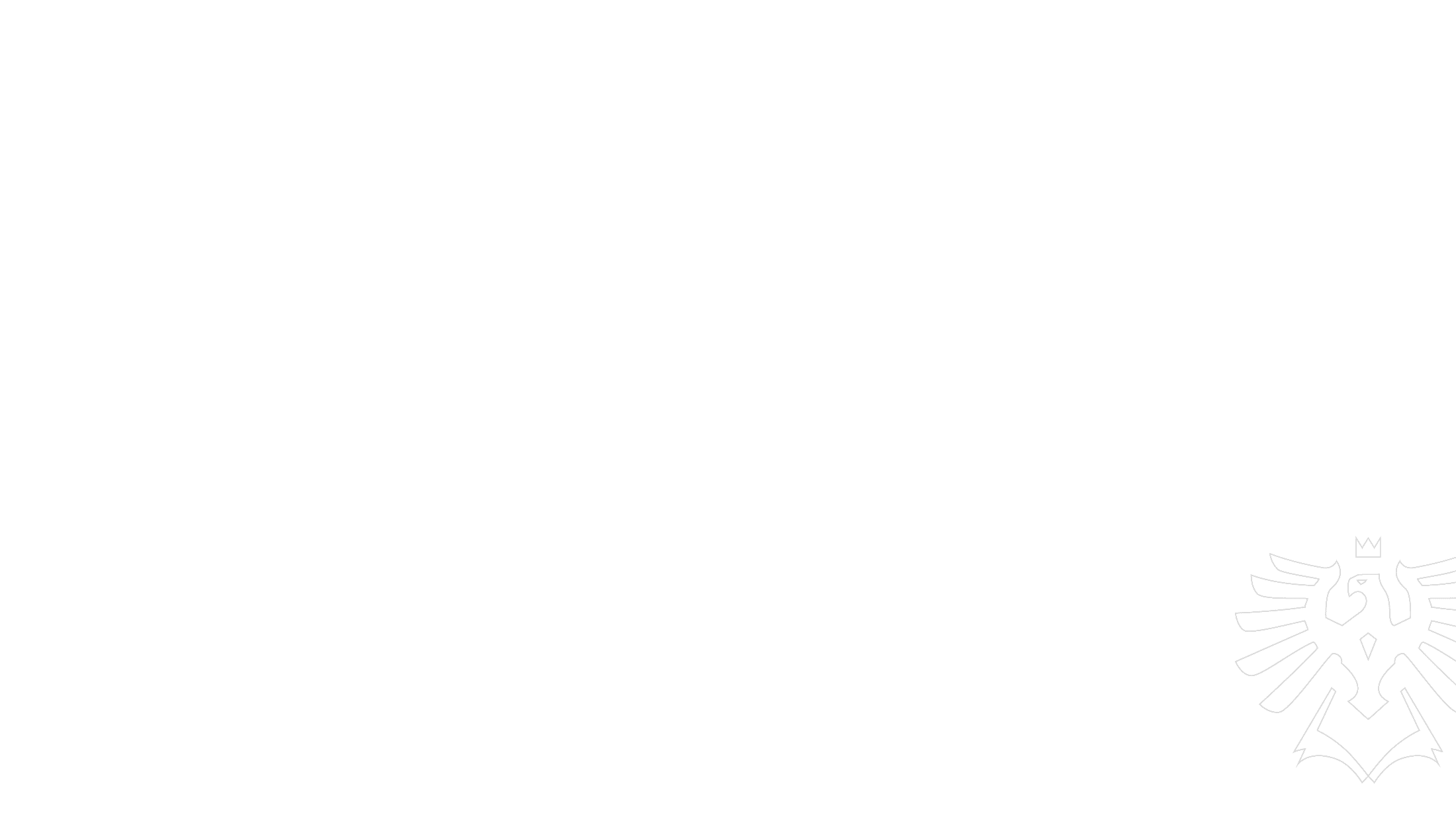 What’s Inside a Salary?
Gross Salary = what’s agreed in your contract.
Deductions = taxes, health & social insurance.
Net Salary = what you really get in your bank account.
💡 Example: https://www.kurzy.cz/kalkulacka/vypocet-ciste-mzdy-2025/ Gross: 35,000 CZK
health insurance: 9 / 4,5 %
social insurance: 24,8 / 7,1 %
https://www.mpsv.cz/socialni-pojisteni tax: 15 %
responsibility (Kooperativa)
Deductions: ……………CZKNet = ………………… CZK
🟢 Task: Gross = 50,000 CZK→ What’s the net salary? What is the personal cost for the employee?
Slezská univerzita
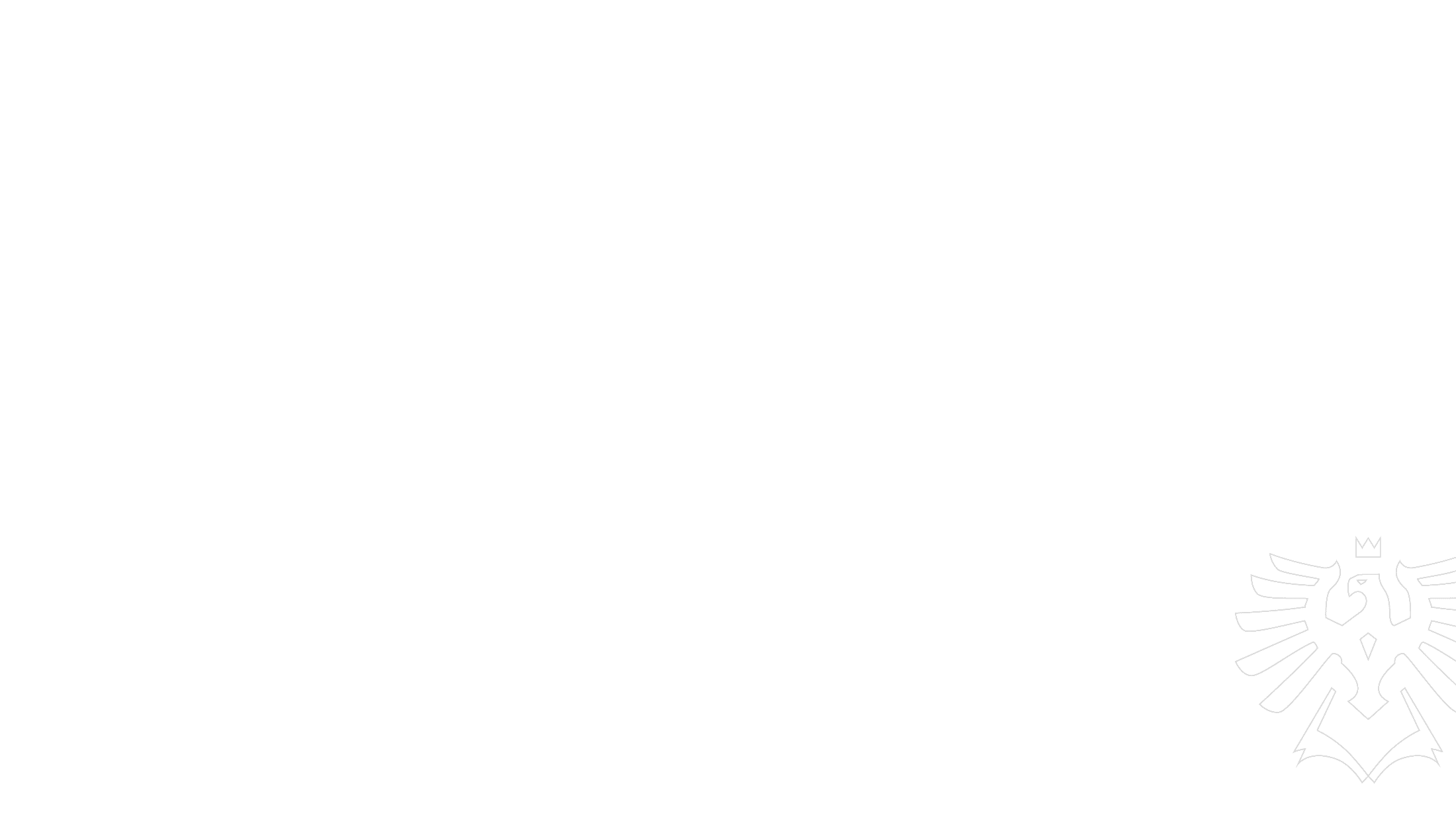 Total Reward – It’s More Than Pay
People care about the full package: pay, benefits, culture, respect, and future.
A “total reward” approach means thinking beyond just money.
It’s about how the job feels, not just what it pays.


🟢 Task: Write 3 non-money things you’d love in a job.
Slezská univerzita
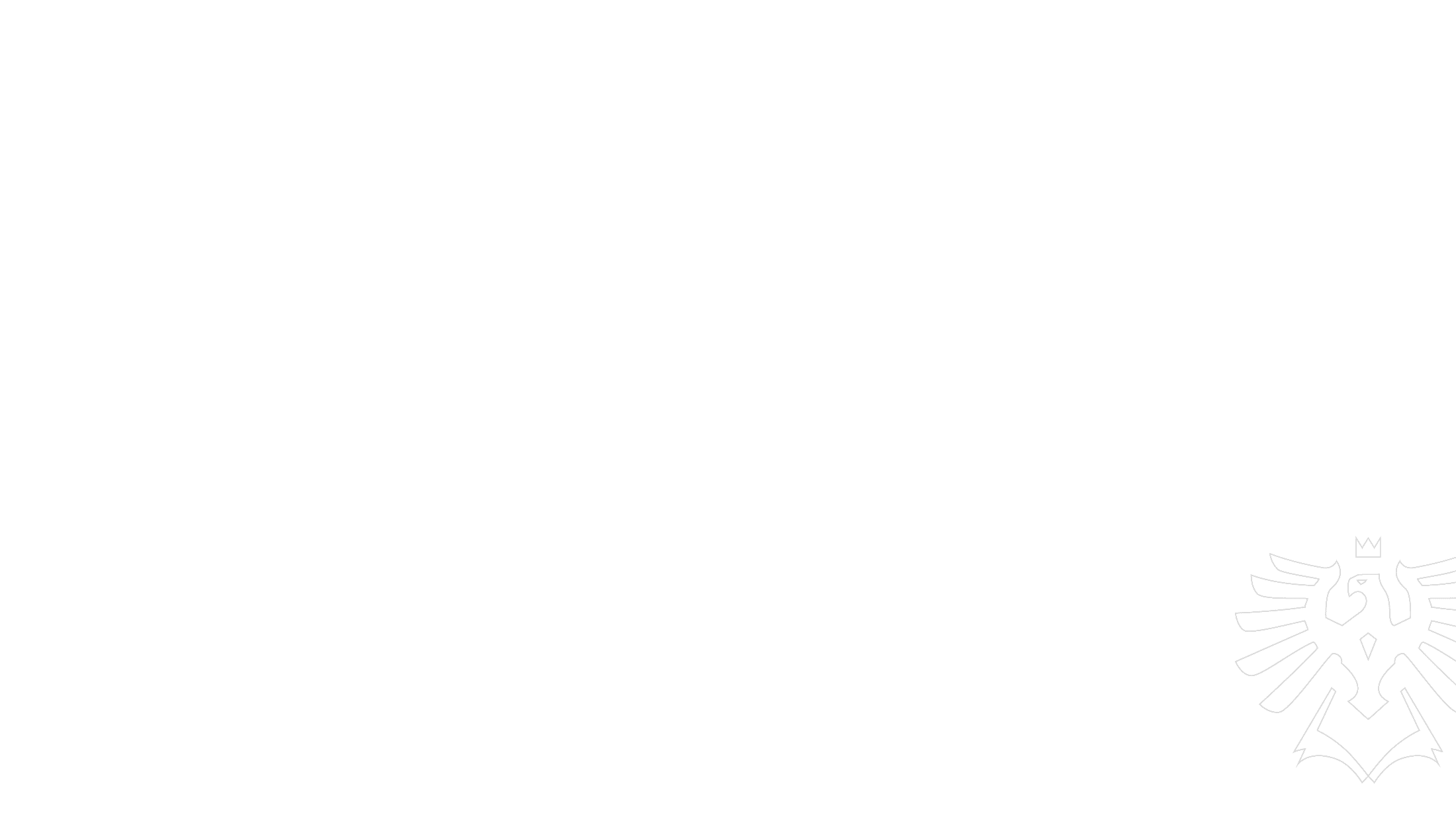 What Are Employee Benefits?
Benefits are “extras” on top of your salary: food vouchers, insurance, gym pass.

They help with health, work-life balance, future planning.

Governments support them with tax breaks – it’s good for society!
Slezská univerzita
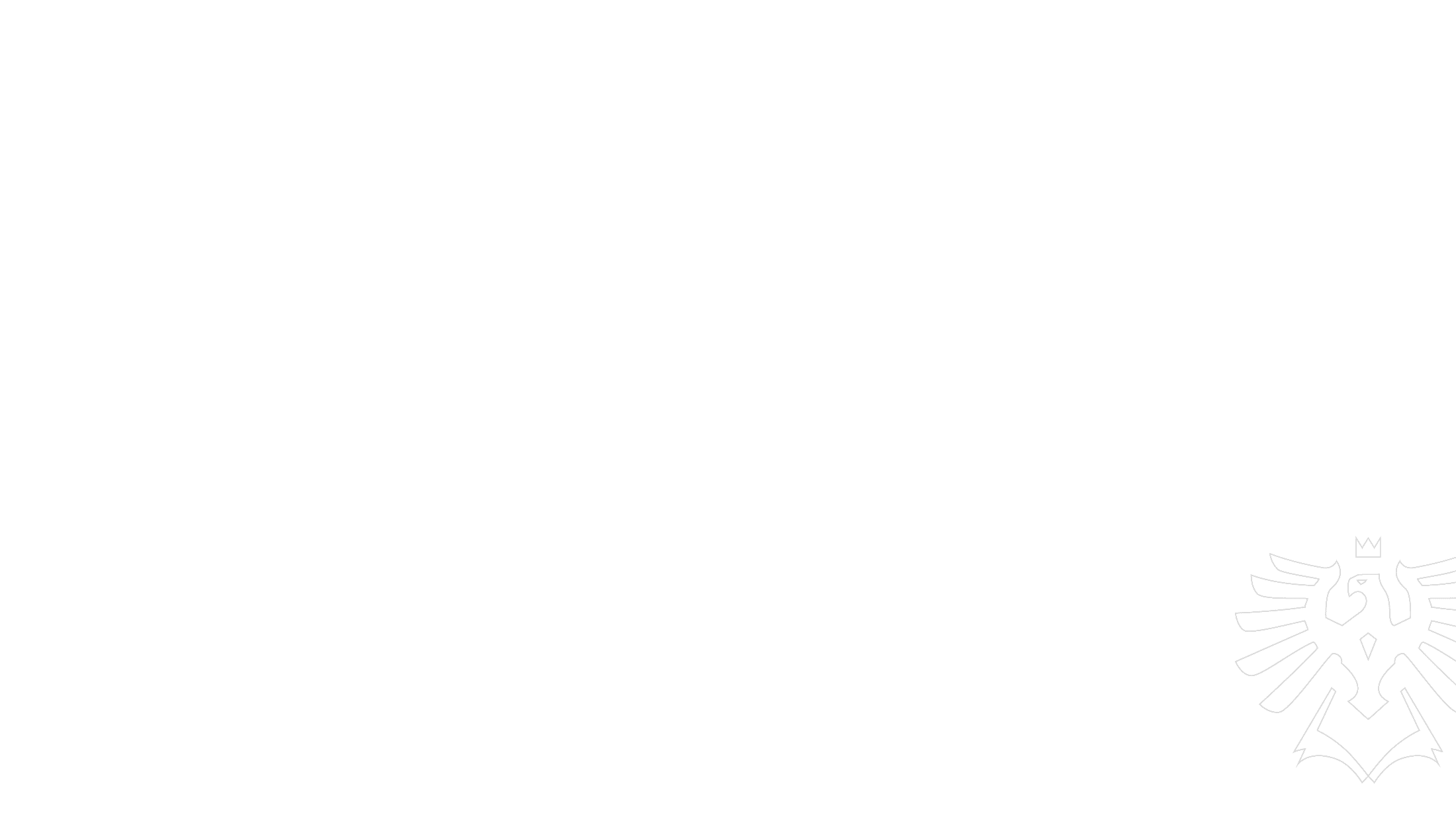 What Are Employee Benefits?
Slezská univerzita
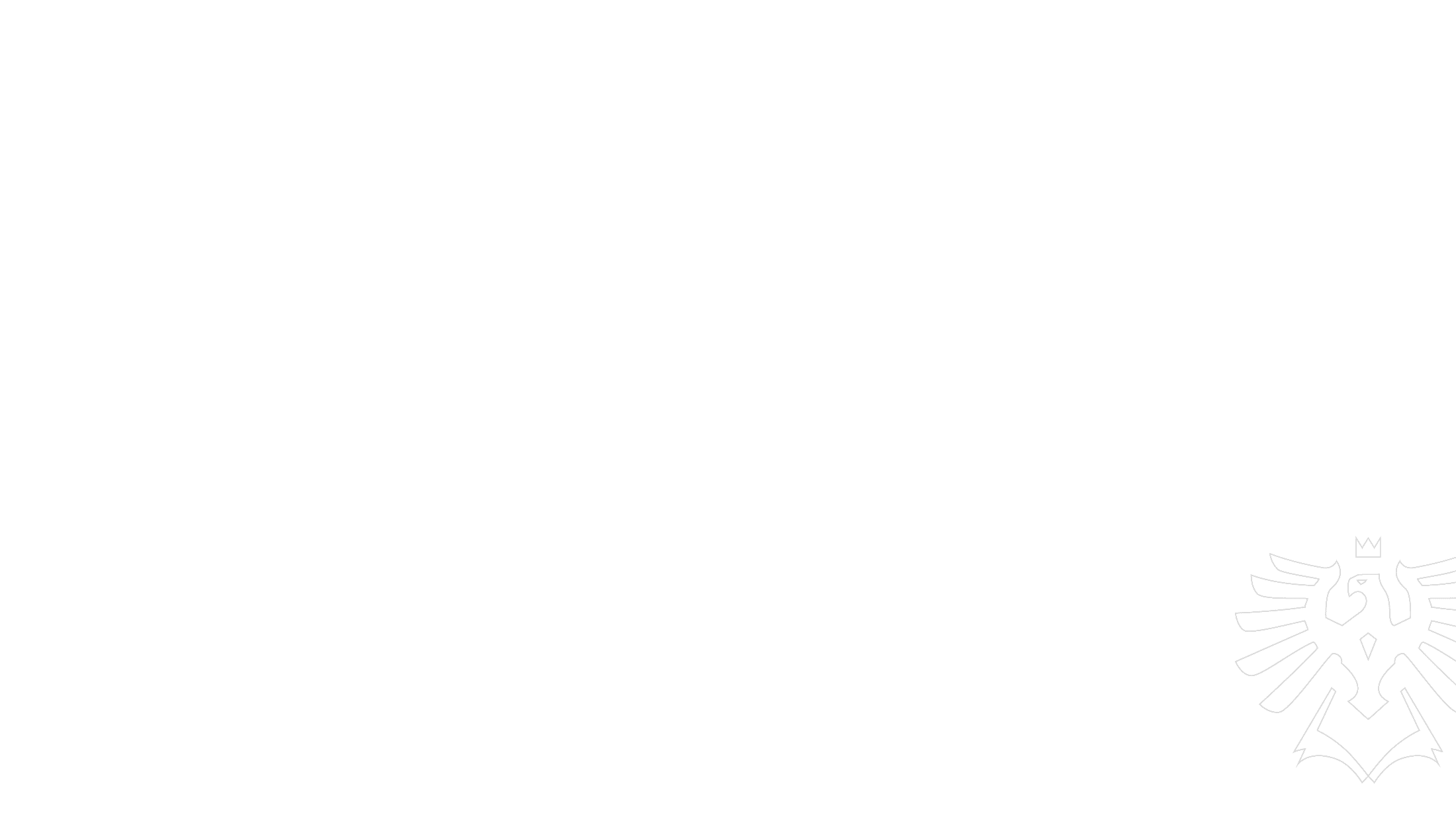 Revision of the lecture
Motivation needs both money and meaning.

Rewards should be fair, personal, and support growth.

Benefits – they’re part of what makes a job attractive.

🟢 Task: Use it in you semestral project. Make motivation and reward plan for the employee on your described position.
Slezská univerzita
rEFERENCES
Armstrong, M., 2020. Armstrong's handbook of human resource management practice. London: Kogan Page. ISBN: 978-0-7494-9827-6.
CRAWSHAW, J., BUDHWAR, P. a DAVIS, A., 2020. Human Resource Management. 3rd edition. SAGE Publications Ltd., London. ISBN 978-1-5264 9900-4. 
https://www.shrofile.com/blog/recruitment-process/
Internetové zdroje – specializované weby zaměřené na personální práci, odborná diskuzní fóra, vzhledem ke značnému množství změn i zprávy z denního tisku.
Slezská univerzita
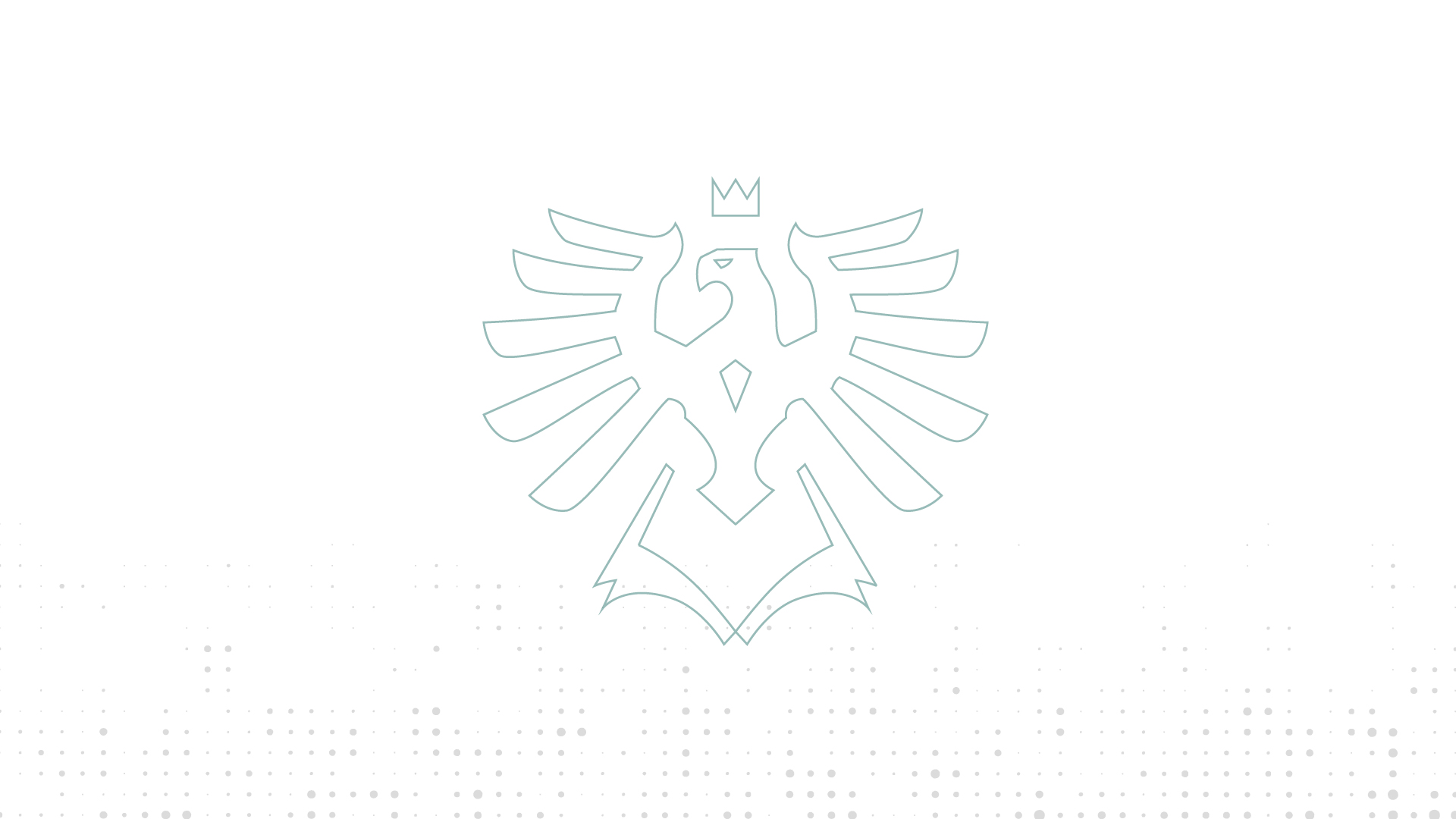 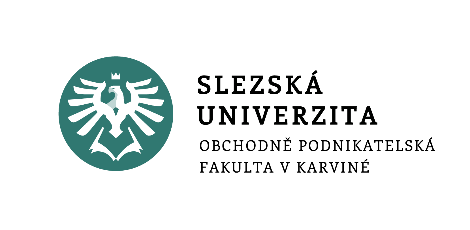 Thank you for your attention
www.slu.cz/opf/cz